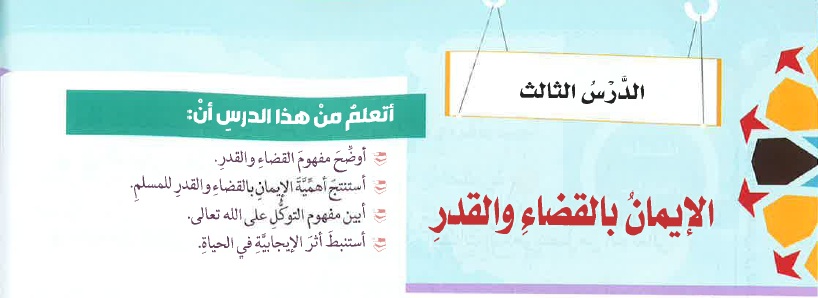 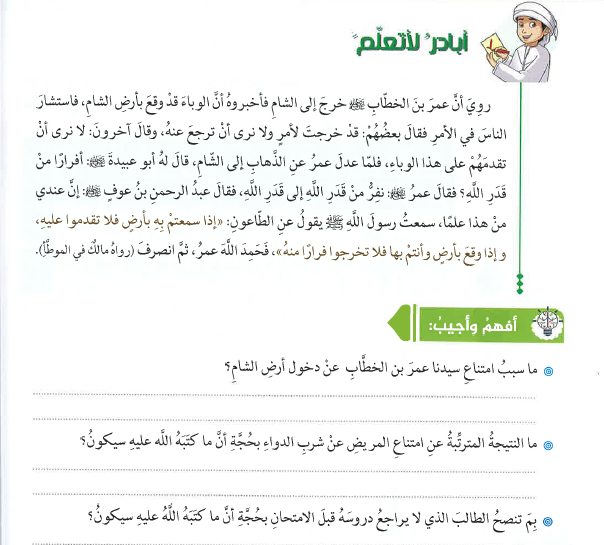 لأنه يؤمن بأن تجنب الوقوع في المخاطر والسلبيات جزء من القدر
استمرار المرض ومضاعفة أعراضه مما قد يودي بحياة الإنسان
المذاكرة والمثابرة والجد والاجتهاد  مع استمرار التوكل على الله تعالى
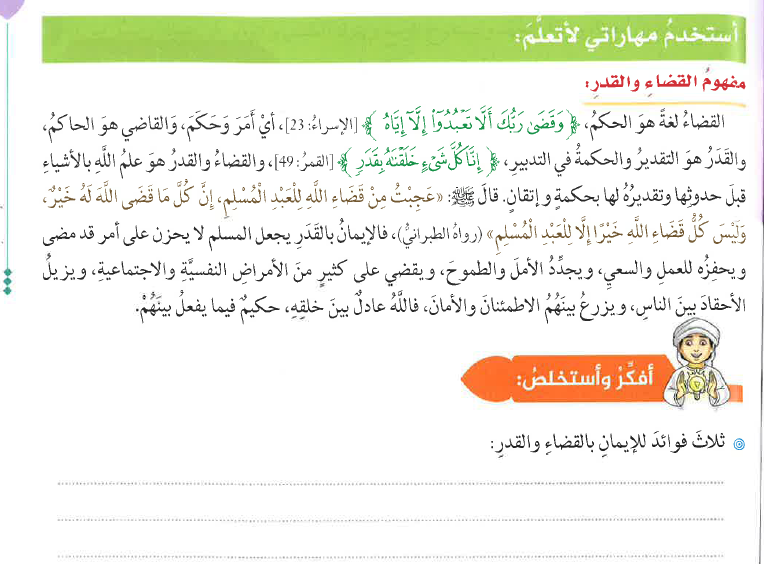 تقوية عامل القناعة
القضاء على الأمراض النفسية
تطهير القلب من الأحقاد
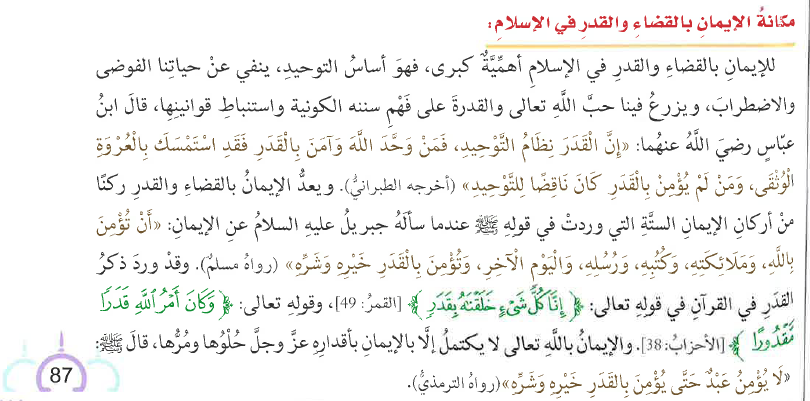 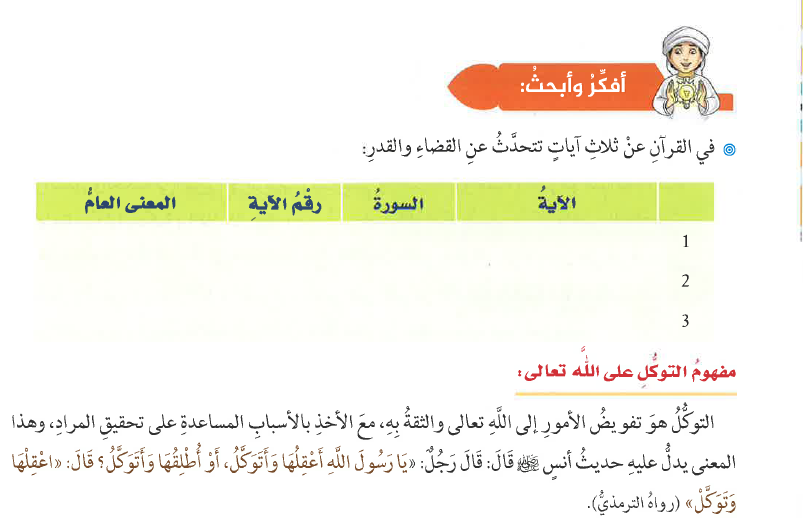 أخطأت وأحاول تصويب نفسي
51
التوبة
( قل لن يصبنا إلا ما كتب لنا )
حرية الاعتقاد
29
الكهف
( ومن شاء فليؤمن ومن شاء فليكفر)
( فمن شاء اتخذ إلى ربه سبيلا )
المزمل
كل ما يختاره الإنسان مسؤول عنه
19
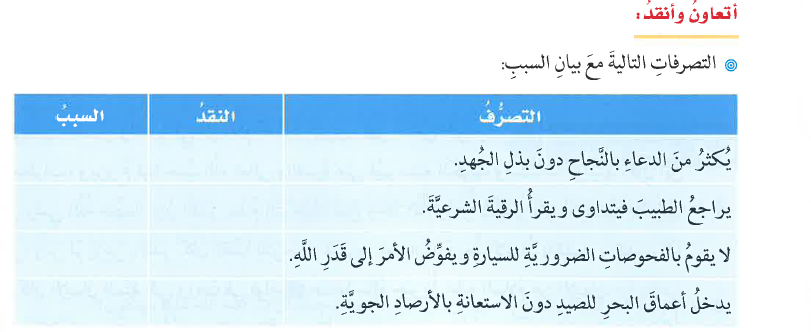 لم يأخذ بالأسباب
تصرف غير صحيح
أخذ بالأسباب
تصرف صحيح
لم يأخذ بالأسباب
تصرف غير صحيح
لم يأخذ بالأسباب
تصرف غير صحيح
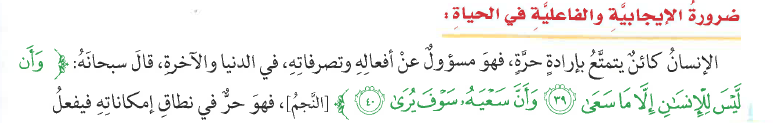 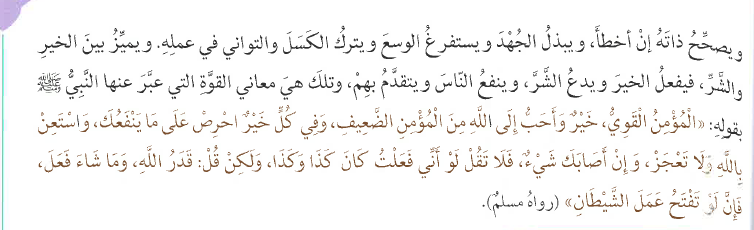 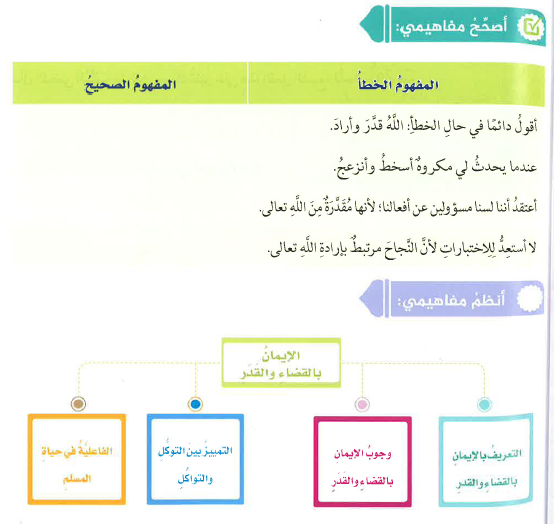 أخطأت وأحاول تصويب نفسي
أقول : لاحول ولا قوة إلا بالله
منها ماهو مقدّر علينا ومنه ماهو من محض جهدنا
الأخذ بالأسباب جزء من تقدير الله في النجاح
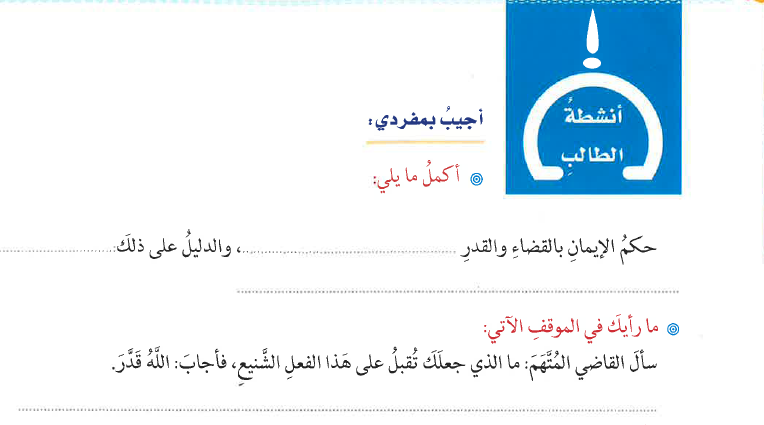 واجب من أركان الإيمان
قال رسول الله  :
(  وأن تؤمن بالقدر خيره وشره  )
تصرف غير صحيح لما فيه من تهرب من المسؤولية وتوظيف للقضاء والقدر من أجل إثبات براءته
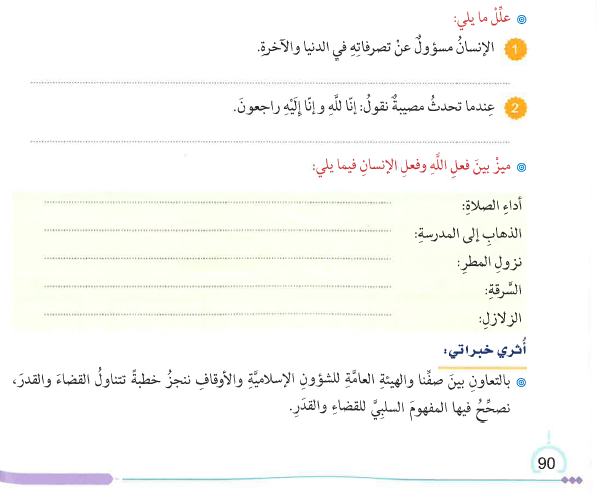 لأنها صادرة عن محض إرادته الحرة واجتهاده الشخصي
لأنها فوق إرادتنا ولادخل للإنسان في فعلها
فعل الإنسان
فعل الإنسان
فعل الله تعالى
فعل الإنسان
فعل الله تعالى
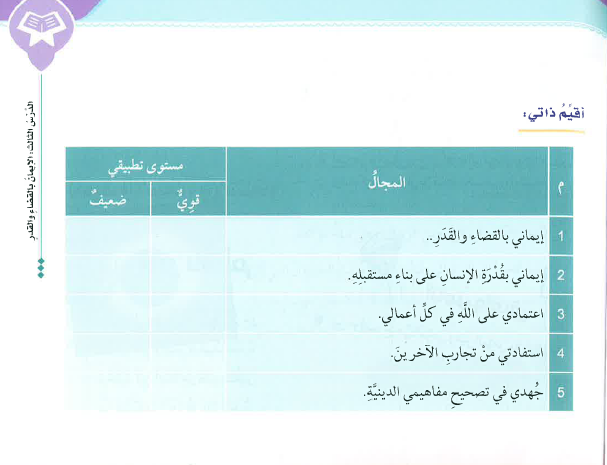